ОЗЕРО  «ХАНКА»
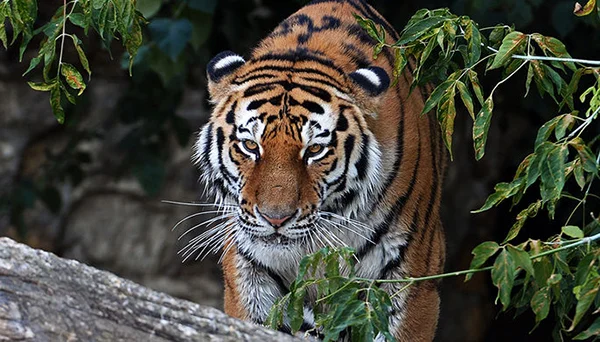 АМУРСКИЙ ТИГР
АМУРСКИЙ ТИГР
ГИМАЛАЙСКИЙ МЕДВЕДЬ
ДАЛЬНЕВОСТОЧНЫЙ ЛЕОПАРД
АМУРСКИЙ ЛЕСНОЙ КОТ
КАМЧАТСКАЯ ЛИСИЦА
КРАСНЫЙ ВОЛК
АМУРСКИЙ ГОРАЛ
РЫБНЫЙ ФИЛИН
ЯПОНСКАЯ МОГЕРА
УТКА МАНДАРИНКА
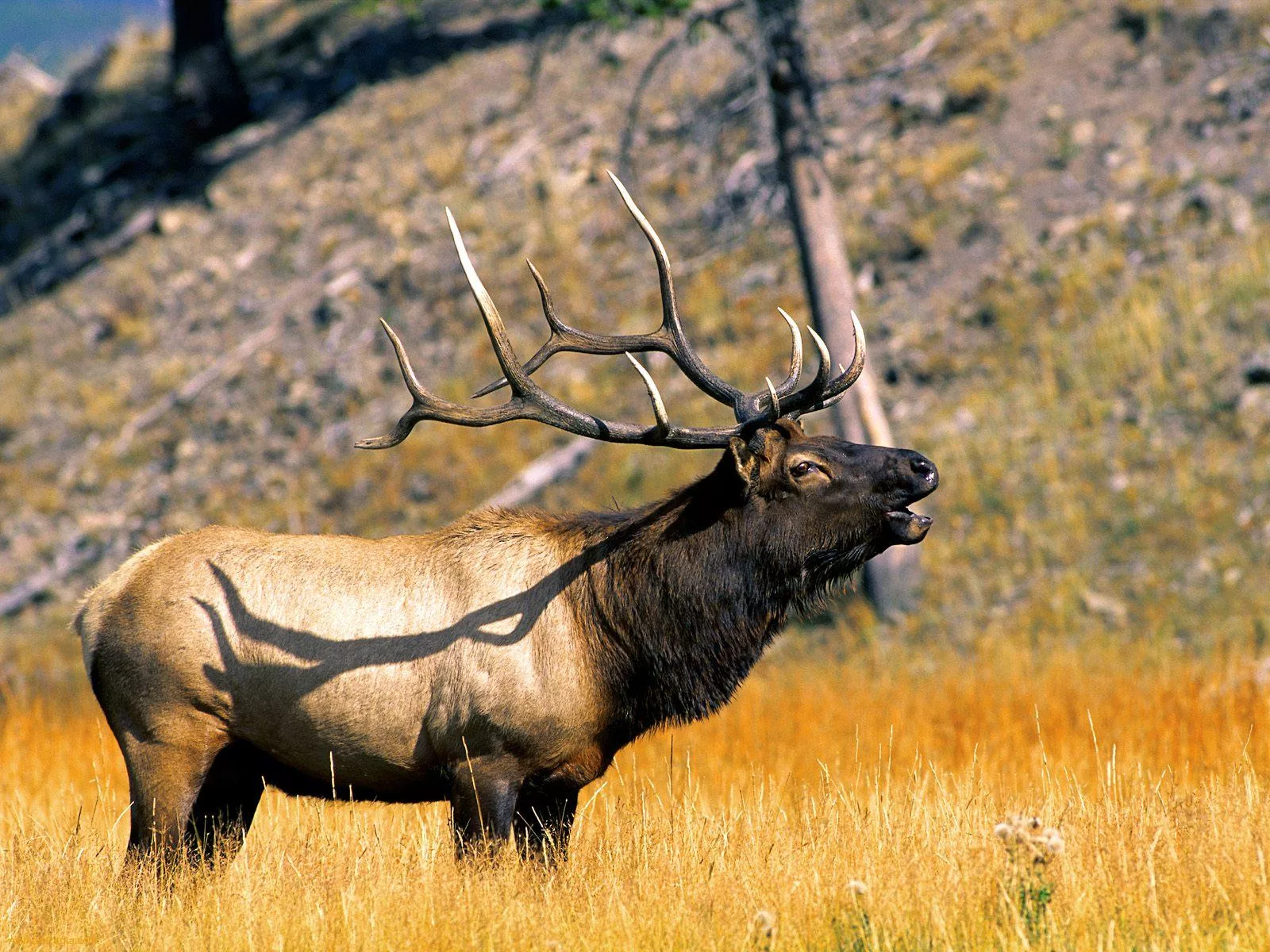 ИЗЮБР
ПЯТНИСТЫЙ ОЛЕНЬ
КОЛОНОК
БАРСУК